«Особенности федеральных государственных требований  (ФГТ )к структуре основной общеобразовательной программы дошкольного образования».
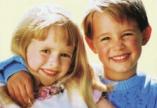 Стандартизация в образовании - деятельность по установлению норм, правил и требований в целях обеспечения: 
безопасности жизни и здоровья непосредственных участников образовательного процесса; 
повышения качества образования; 
экономии всех видов ресурсов; 
единства измерения результатов образовательного процесса.
В России в настоящее время для большинства уровней и ступеней образования, исключая дошкольное, установлены федеральные государственные образовательные стандарты (ФГОС), представляющие собой совокупность трех групп требований:
Три группы  требований:

к структуре основных образовательных программ, 
к условиям реализации основных образовательных программ; 
к результатам освоения основных образовательных программ.
С 1 декабря 2007 г в соответствии с Законом РФ «Об образовании» в редакции ФЗ от 01.12.2007 № 308-ФЗ для системы дошкольного образования установлены федеральные государственные требования (ФГТ) к структуре основной образовательной программы дошкольного образования и условиям ее реализации.
«Федеральные государственные образовательные требования» – нормы и положения, обязательные при реализации основной общеобразовательной программы дошкольного образования образовательными учреждениями.
ФГТ обеспечивают единое образовательное
пространство РФ в условиях модернизации
всех уровней образования.
ФГТ  учитывают особенности реализации
образовательной программы для детей с ограниченными возможностями здоровья – инклюзивное образование.
Назначение ФГТ
Выравнивание стартовых возможностей при подготовке к школьному обучению. 

Обеспечение равнодолевого содержания по всем направлениям развития ребенка.

Решение образовательных задач  не только в рамках непосредственно образовательной деятельности.

Необходимость реализации принципа научной обоснованности и практической применимости.
Возникает вопрос: что меняется в дошкольном образовании с введением ФГТ ?    1. Для системы дошкольного образования установлены Федеральные государственные требования, а не Федеральный государственный стандарт.

2.В настоящее время разработанные и утвержденные только ФГТ к структуре основной общеобразовательной программы дошкольного образования, в которых определены обязательные образовательные области и основные задачи образовательных областей. 

 3.Изменения такого рода предполагает изменение подходов к организации воспитательно-образовательного процесса: в данном случае не через систему занятий, а через другие, адекватные формы образовательной работы с детьми дошкольного возраста.
На основе федеральных государственных требований (ФГТ):
Общеобразовательная
 программа дошкольного образования
Примерная общеобразовательная программа
Основная
общеобразовательная 
программа ДОУ
-разрабатывается примерная основная общеобразовательная программа дошкольного образования 
- на основе примерной – основная программа ДОУ.
Примерная общеобразовательная программа дошкольного образования –

        Определяет  обязательную (инвариантную) часть основной общеобразовательной программы дошкольного образования, которая должна быть реализована в любом учреждении дошкольного образования, имеющем государственную аккредитацию. 
         Представляет собой базис содержания дошкольного образования и обеспечивает достижение воспитанниками психологической и физической  готовности к школе.
Основная общеобразовательная программа
Образовательная программа ДОУ разрабатывается, утверждается и реализуется на основании ФГТ и примерной основной общеобразовательной
Программы, направлена на реализацию федерального государственного образовательного стандарта с учетом региональных (национальных) особенностей, специфики и вида общеобразовательного учреждения, образовательных потребностей и запросов обучающихся (воспитанников)
 Образовательная программа ДОУ состоит из двух частей:

                      1)обязательной части (80%); 
 
          2) части, формируемой участниками образовательного процесса – региональный компонент  (20%).
Содержание образования
«Образовательная область» – структурно-смысловая единица содержания дошкольного образования, определяющая адекватные дошкольному возрасту сферы образовательной деятельности детей.
Художественное творчество
Физическая культура
Музыка
Здоровье
Художественно-эстетическое развитие
Физическое развитие
Основные направления развития детей и образовательные области
Познавательно-речевое развитие
Социально-личностное развитие
Труд
Безопасность
Коммуникация
Познание
Чтение художественной литературы
Социализация
Принципиальным отличием Программы от большинства предыдущих (типовых и ряда вариативных) программ является исключение из образовательного процесса воспитанников от 3 до 6 лет учебной деятельности как не соответствующей закономерностям развития ребёнка на этапе дошкольного детства 

Образовательная программа должна реализовываться не только в процессе образовательной деятельности, но и в ходе режимных моментов с учётом приоритетности видов детской деятельности в каждом возрастом периоде.
Структура образовательного процесса
НОД – 
Непосредственно
образовательная
деятельность
ОД 
в ходе
режимных
моментов
Взаимодействие с семьями детей
Самостоятельная
деятельность
 детей
1. Решение программных образовательных задач в совместной деятельности взрослого и детей и самостоятельной деятельности детей в рамках непосредственно образовательной деятельности.
2. Решение программных образовательных задач в совместной деятельности взрослого и детей и самостоятельной деятельности детей при проведении режимных моментов.
3. Взаимодействие с семьями детей по реализации основной общеобразовательной программы дошкольного образования
4. Построение образовательного процесса на адекватных возрасту формах работы с детьми
Введение в действие ФГТ (Приказ МО РФ от 23.11. 2009г № 655)  
предполагает внесение  корректив в планирование воспитательно 
– образовательной работы с детьми.





Принцип  интеграции образовательных областей;

Комплексно – тематический принцип построения 
    образовательного процесса;

Принцип  развивающего обучения
Принципы построения образовательного процесса в ДОУ
Принцип интеграции
«Интеграция содержания дошкольного образования» – объединение в единое целое отдельных частей, состояние (или процесс, ведущий к такому состоянию) связанности взаимопроникновения и взаимодействия отдельных образовательных областей содержания дошкольного образования, обеспечивающее целостность образовательного процесса.
Комплексно – тематический принцип построения образовательного процесса
Комплексно- тематическая 	модель – соединение образовательных областей в единое целое на основе принципа тематического планирования образовательного процесса.  (Комплекс – от лат.complex us – связь, сочетание – совокупность, соединение. Тематическое – посвященное какой-нибудь одной теме (толковый словарь С.И. Ожегова и Н.Ю Шведова).
Предполагается выделение ведущей темы дня, недели, месяца
Ребенок «проживает» тему в разных видах детской деятельности.

Реализация темы в комплексе разных видов деятельности вынуждает взрослого к более свободной позиции – партнера , а не учителя
Портрет выпускника.
Цель ДОУ- создание модели выпускника, развитие его интегративных (личностных) качеств.
В ФГТ предлагается раздел «Планируемые результаты освоения детьми основной общеобразовательной программы дошкольного образования».
9 интегративных качеств:
физически развитый, овладевший основными культурно-гигиеническими навыками. 
любознательный, активный.  
эмоционально отзывчивый. 
овладевший средствами общения и способами взаимодействия со взрослыми и сверстниками. 
способный решать интеллектуальные и личностные задачи  (проблемы), адекватные возрасту. 
способный управлять своим поведением и планировать свои действия на основе первичных ценностных представлений, соблюдающий элементарные общепринятые нормы и правила поведения.
имеющий первичные представления о себе, семье, обществе, государстве, мире и природе.
овладевший универсальными предпосылками учебной деятельности – умениями работать по правилу и по образцу, слушать взрослого и выполнять его инструкции;
овладевший необходимыми умениями и навыками. У ребенка сформированы умения и навыки, необходимые для осуществления различных видов детской деятельности.
Промежуточная и итоговая оценки(мониторинг)
Промежуточная и итоговая оценки (мониторинг):
Промежуточная оценка – это описание динамики формирования интегративных качеств воспитанников каждой возрастной группы по освоению ими Программы по всем направлениям развития детей. Проводится 1-2 раза в год.
Итоговая оценка проводится ежегодно в подготовительной группе при выпуске детей в школу.